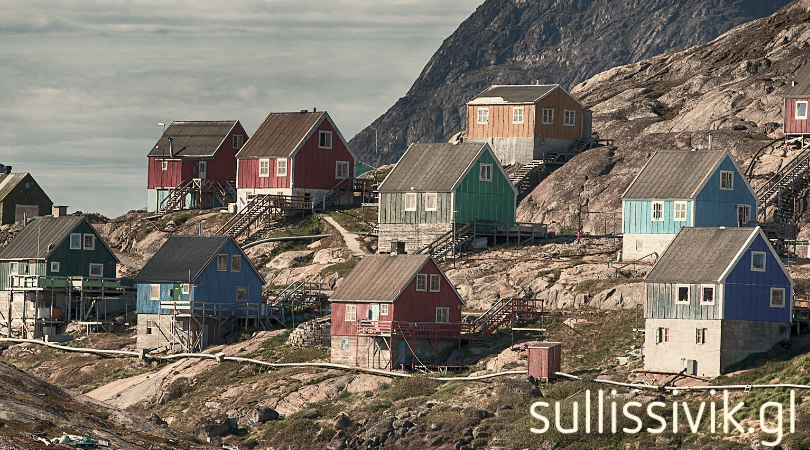 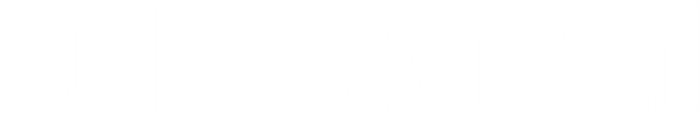 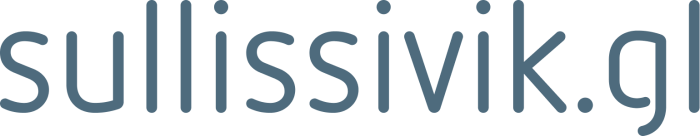 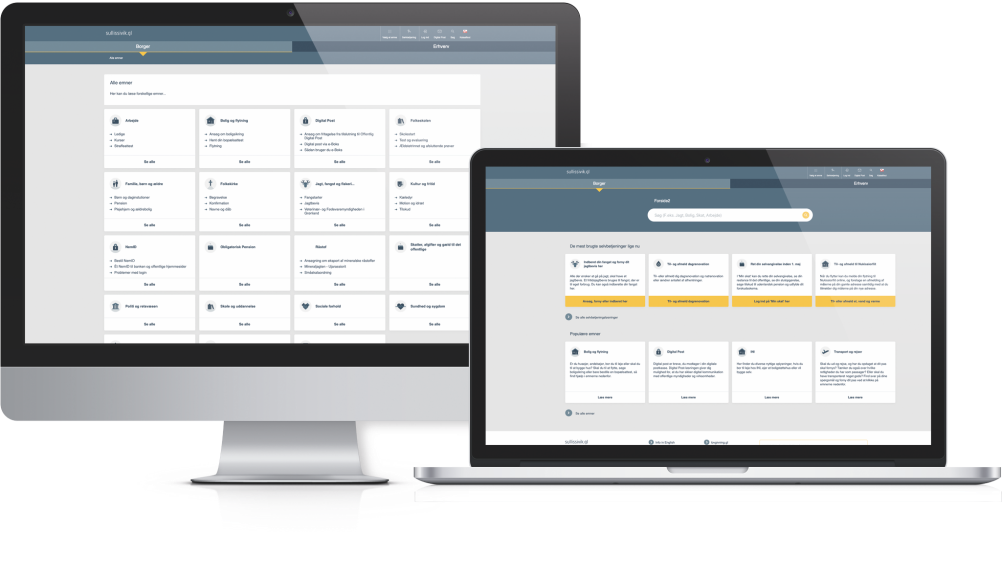 KAL overskrift
KAL overskrift
KAL brødtekst
KAL brødtekst
KAL brødtekst

KAL brødtekst
KAL brødtekst
KAL brødtekst

KAL brødtekst
KAL brødtekst
KAL brødtekst

KAL brødtekst
KAL brødtekst
KAL brødtekst

www.sullissivik.gl iserfigalugu paasisaqarnerusinnaavutit
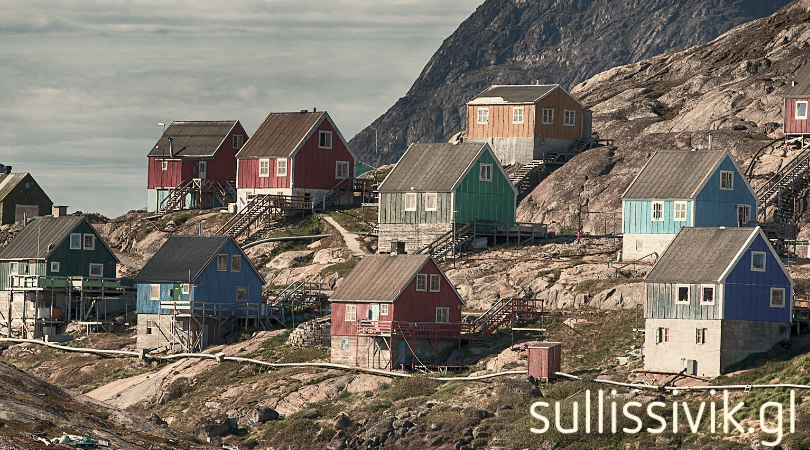 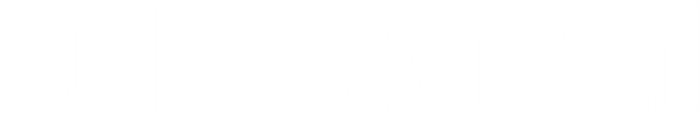 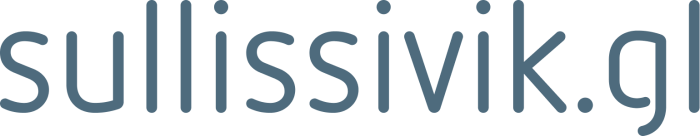 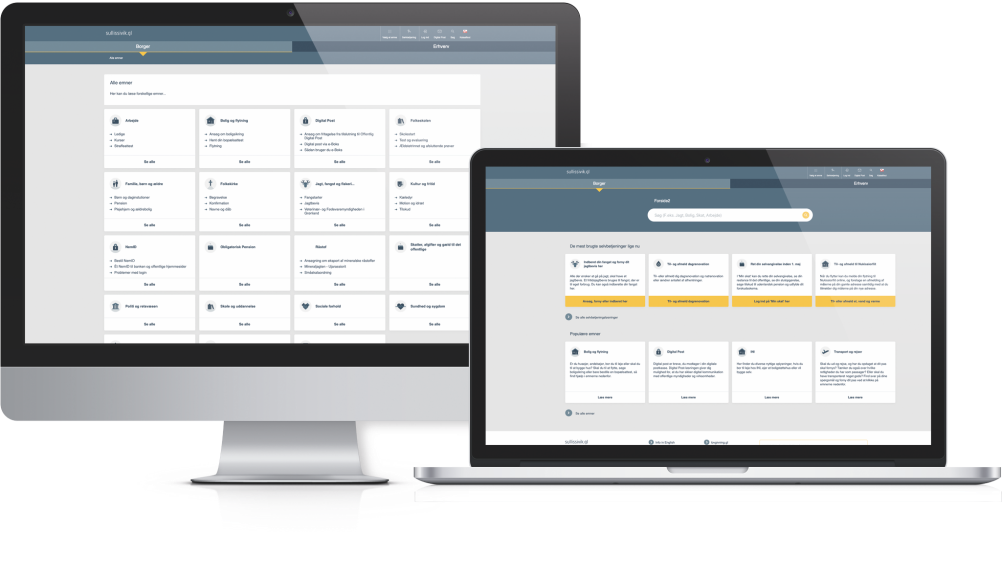 DK overskrift
DK overskrift
DK brødtekst
DK brødtekst
DK brødtekst

DK brødtekst
DK brødtekst
DK brødtekst

DK brødtekst
DK brødtekst
DK brødtekst

DK brødtekst
DK brødtekst
DK brødtekst

For at vide mere kan du gå ind på www.sullissivik.gl